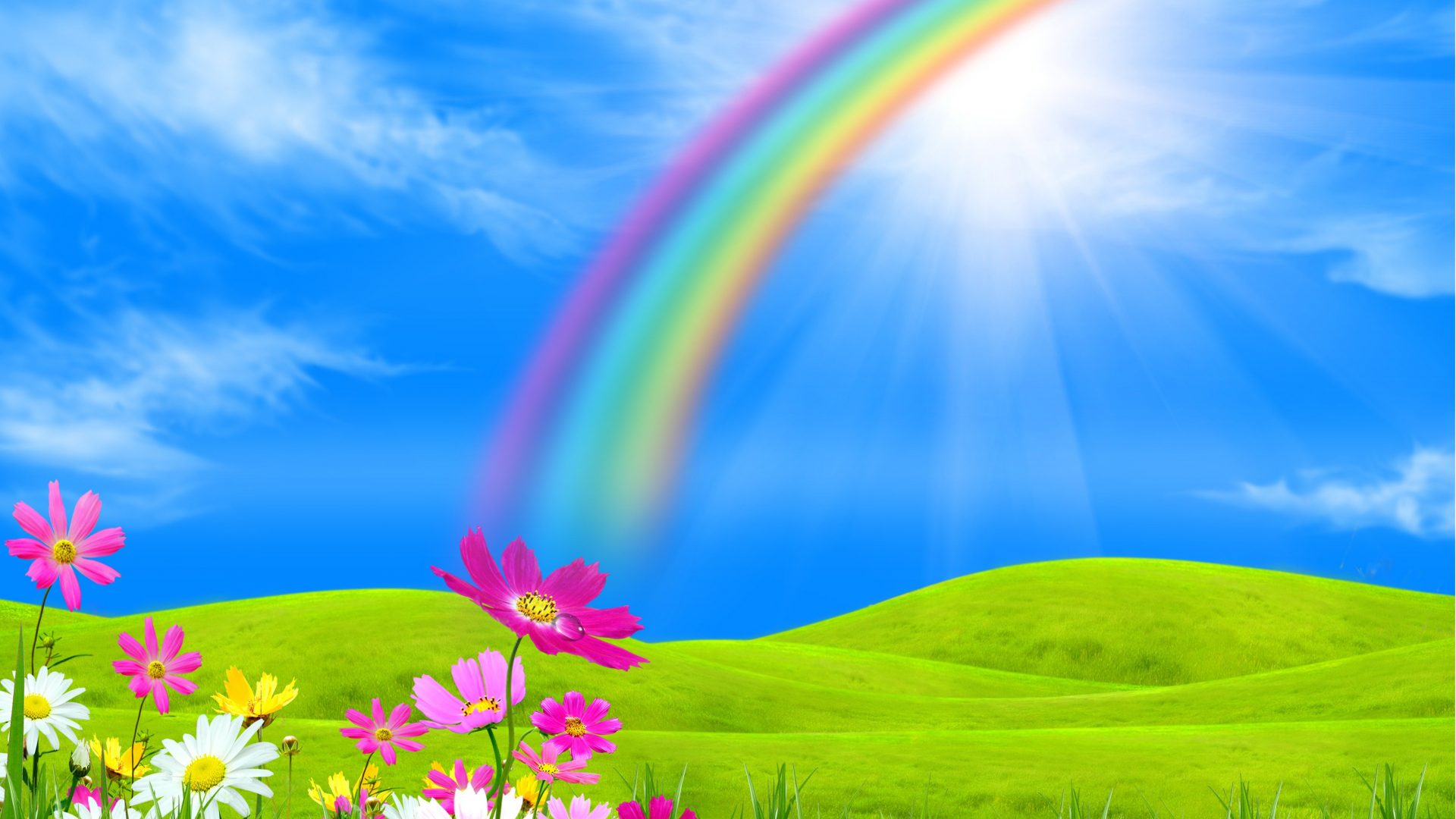 স্বাগতম
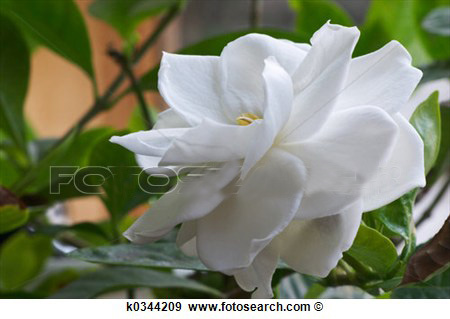 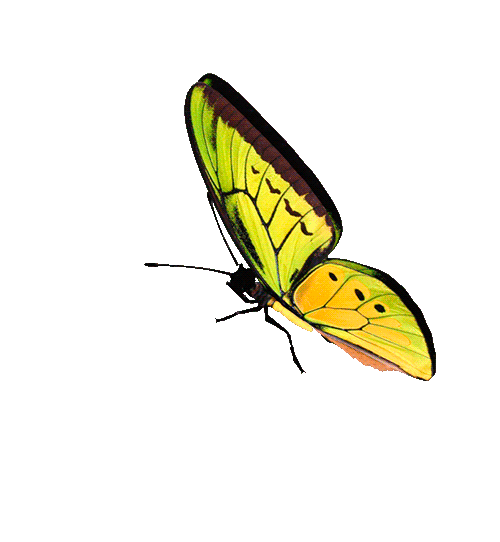 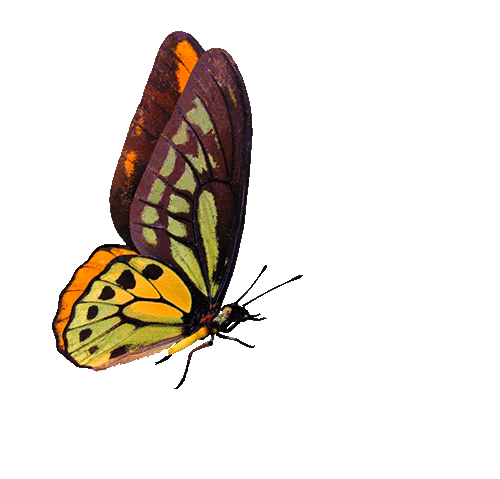 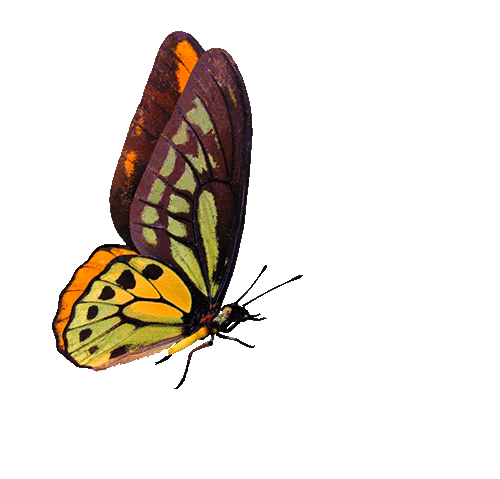 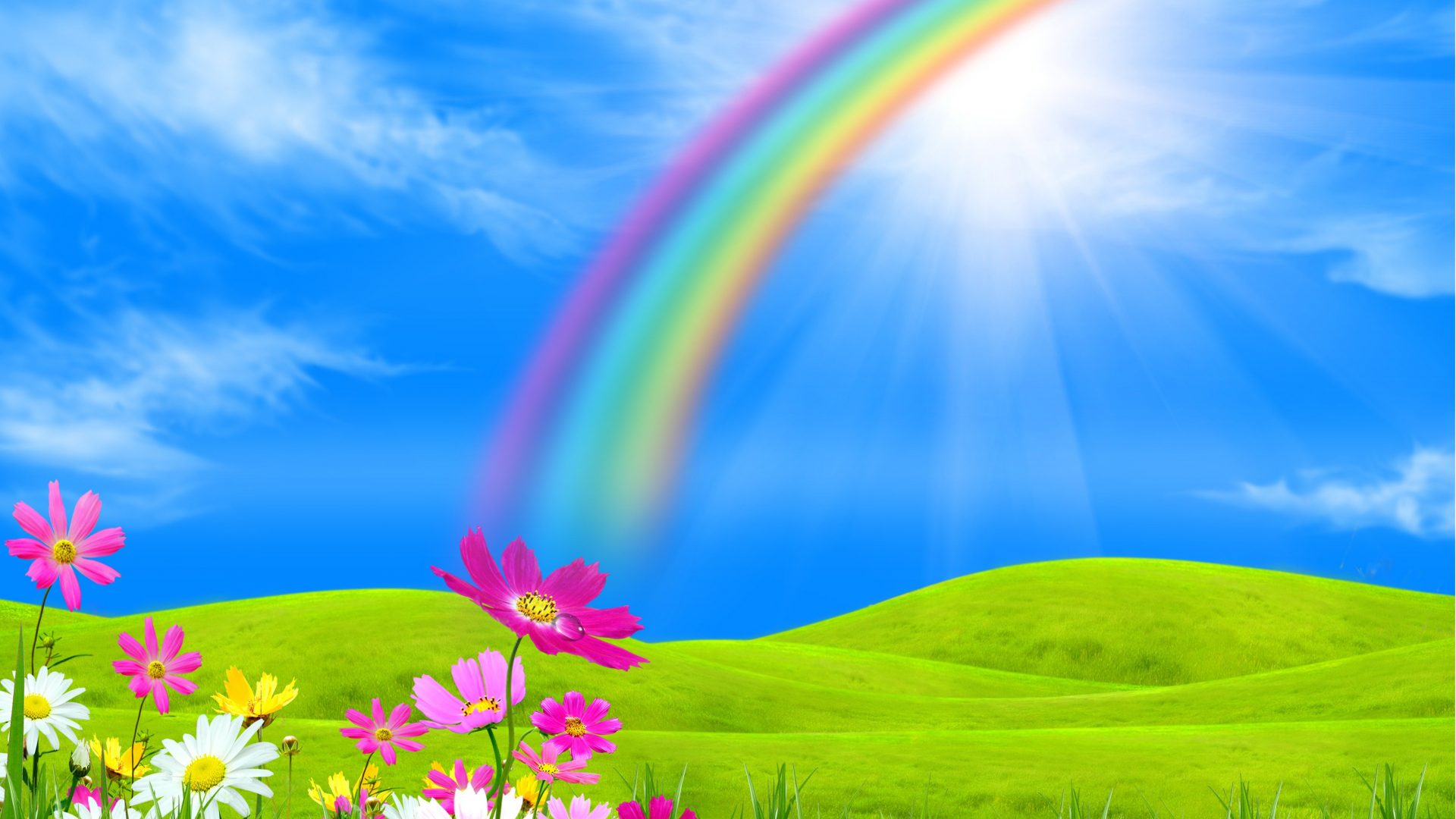 পাঠ পরিচিতি
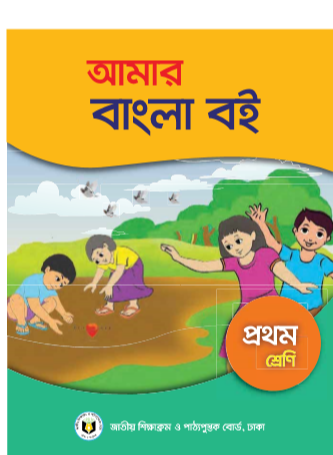 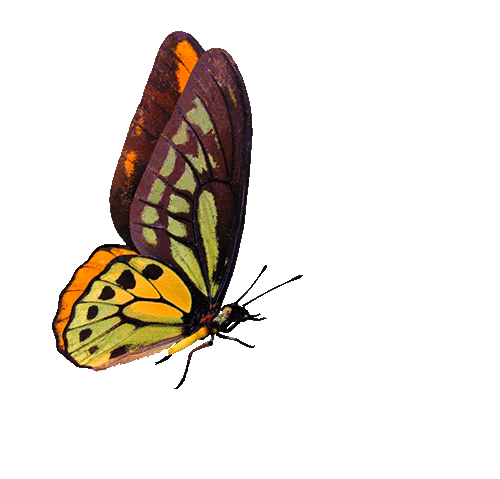 শ্রেণিঃপ্রথম
বিষয়ঃবাংলা
পাঠের শিরোনামঃআমাদের দেশ
পাঠঃ প্রথম পাঠ
সময়ঃ৫০ মিনিট ।
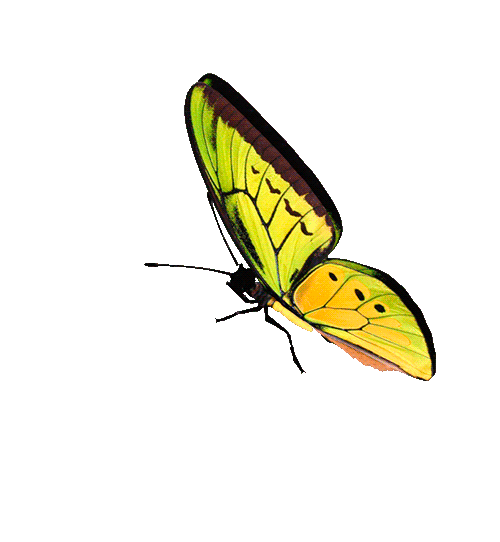 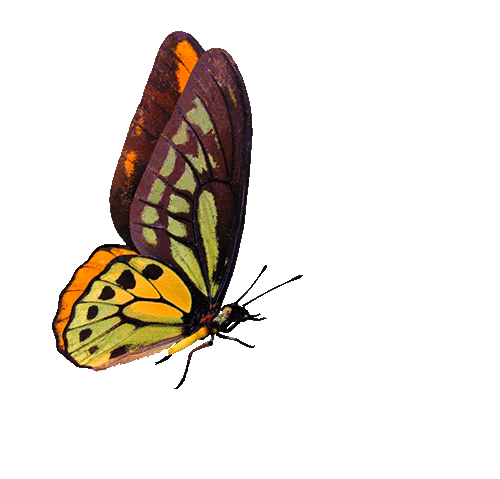 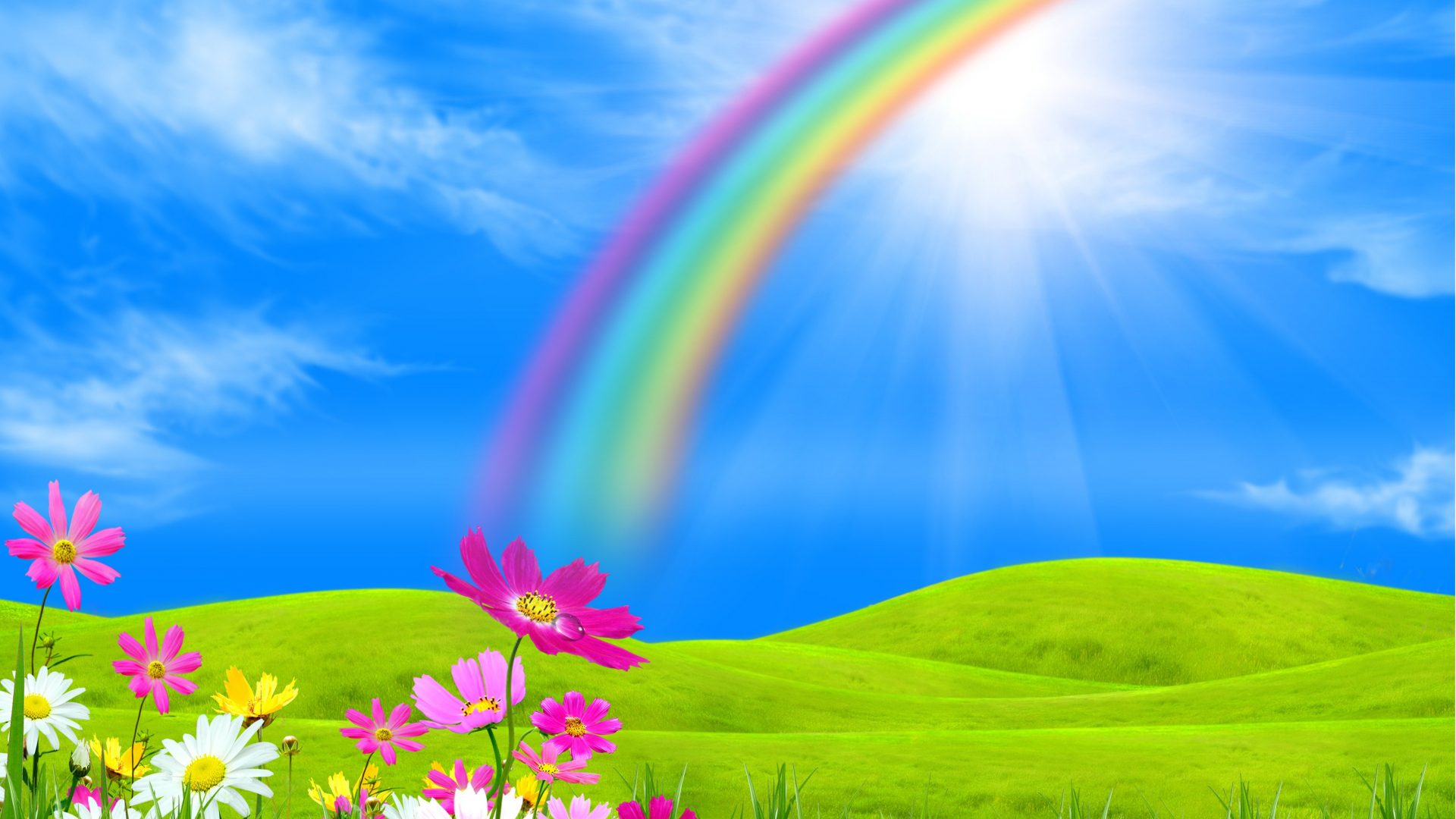 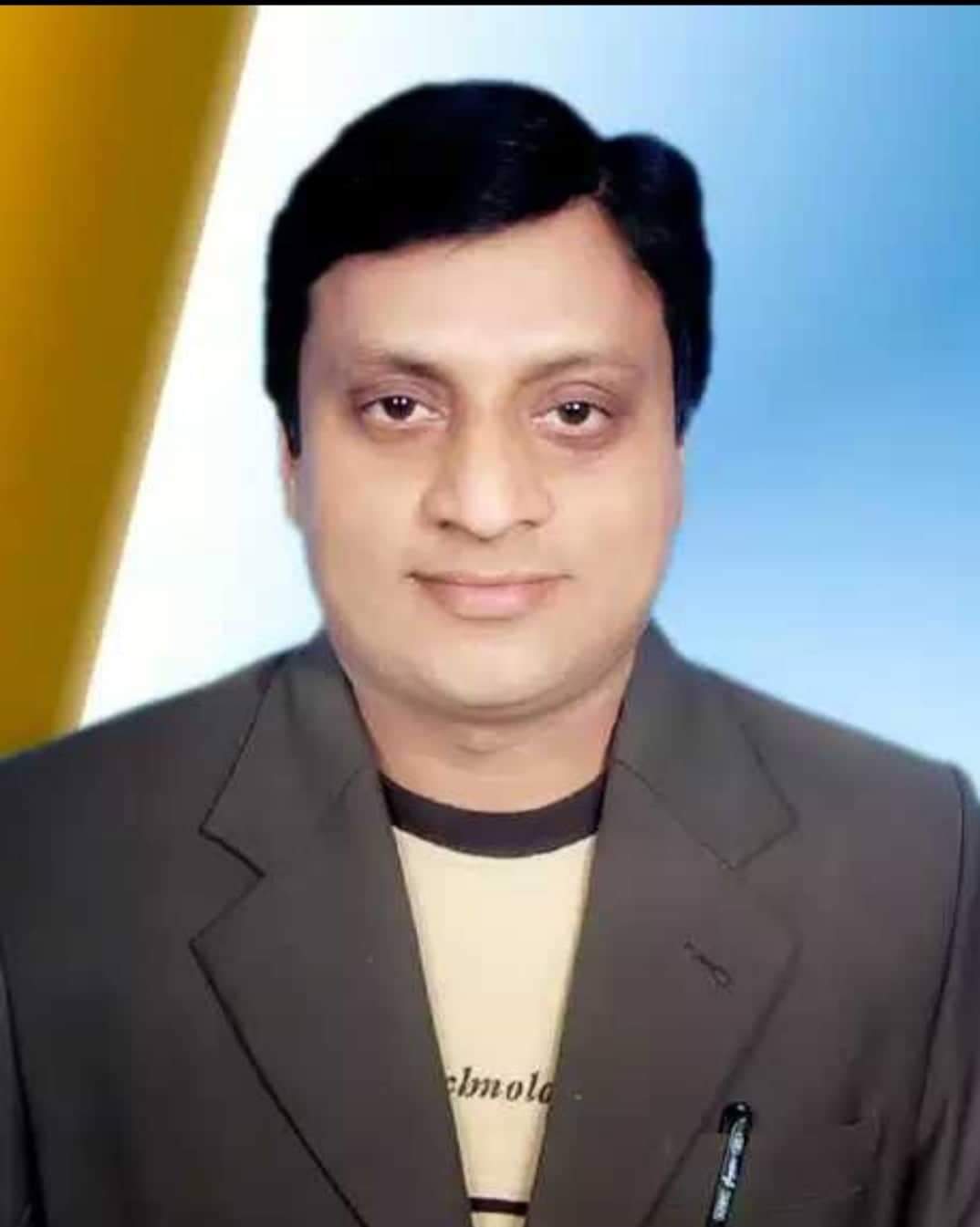 শিক্ষক পরিচিতি
মুহাম্মদ আলী হোসেন পাঠান
সহকারী শিক্ষক
চৌড়া নয়াবাড়ী সরকারি প্রাথমিক বিদ্যালয়
কালিগঞ্জ, গাজীপুর ।
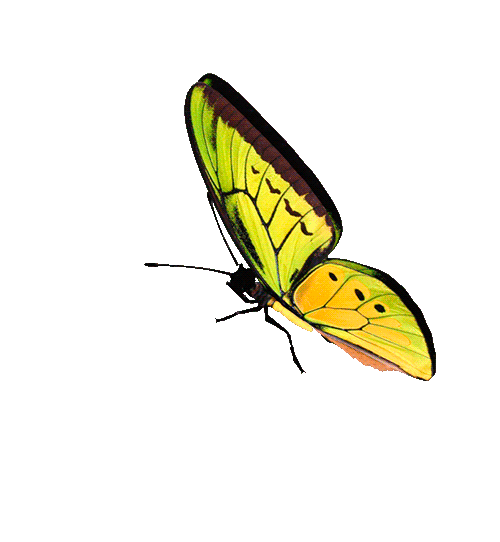 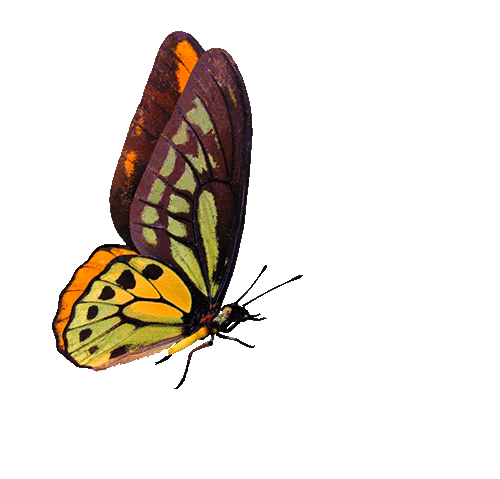 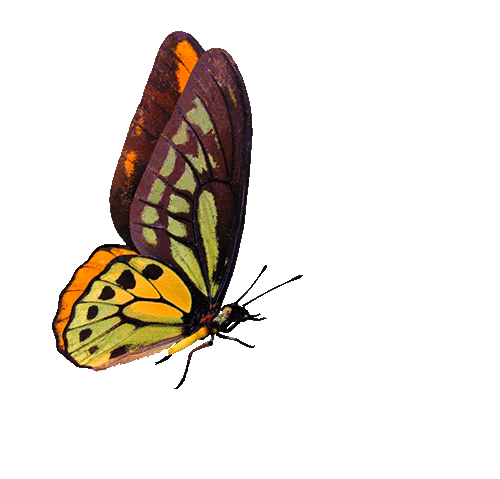 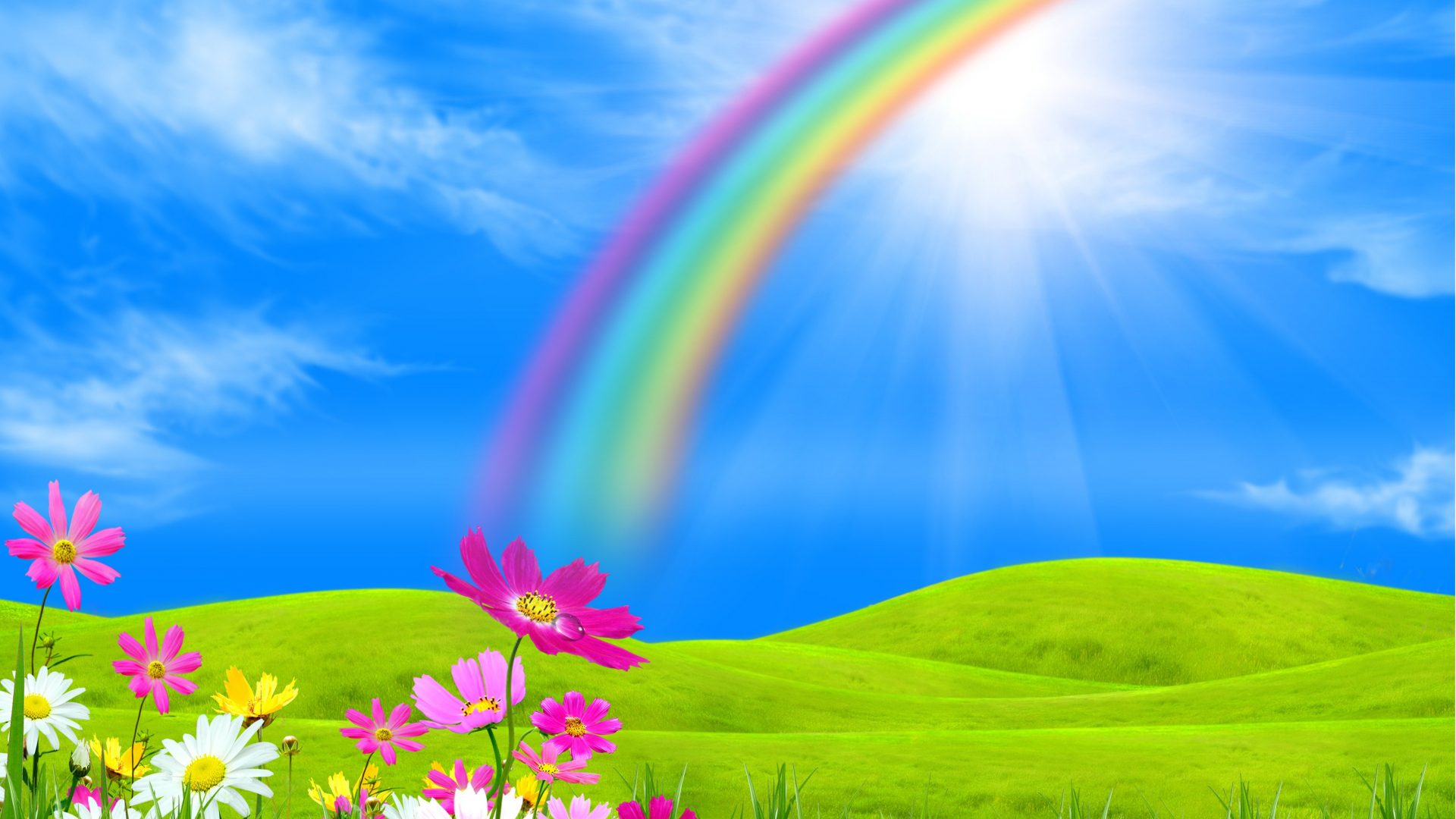 শিখনফল
শোনাঃ     ৩.৩.১ ,৩.৩.৪ 
বলাঃ        2.6.1,2.6.4
পড়াঃ       ২.৬.১,  ২.৬.৪ 
লেখাঃ      ২.৪.১, ২.৪.৫,২.৪.৬
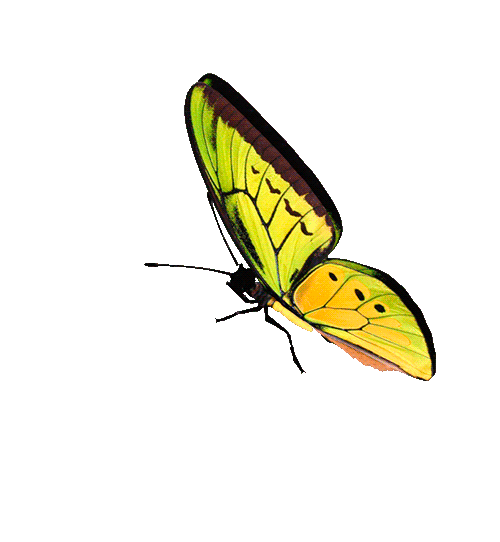 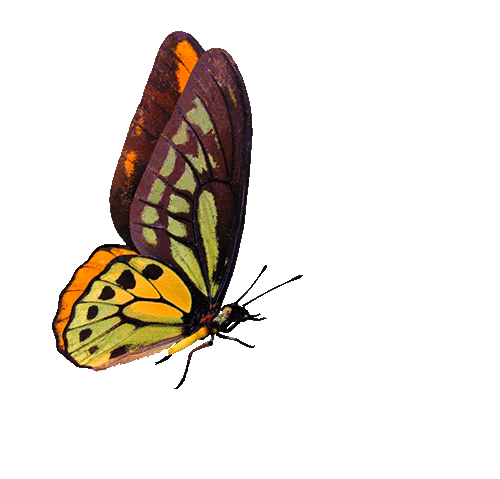 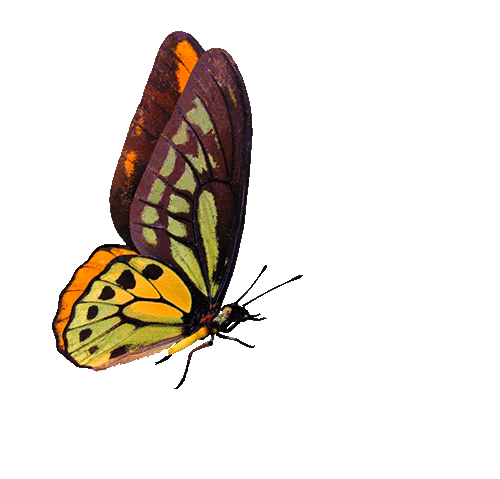 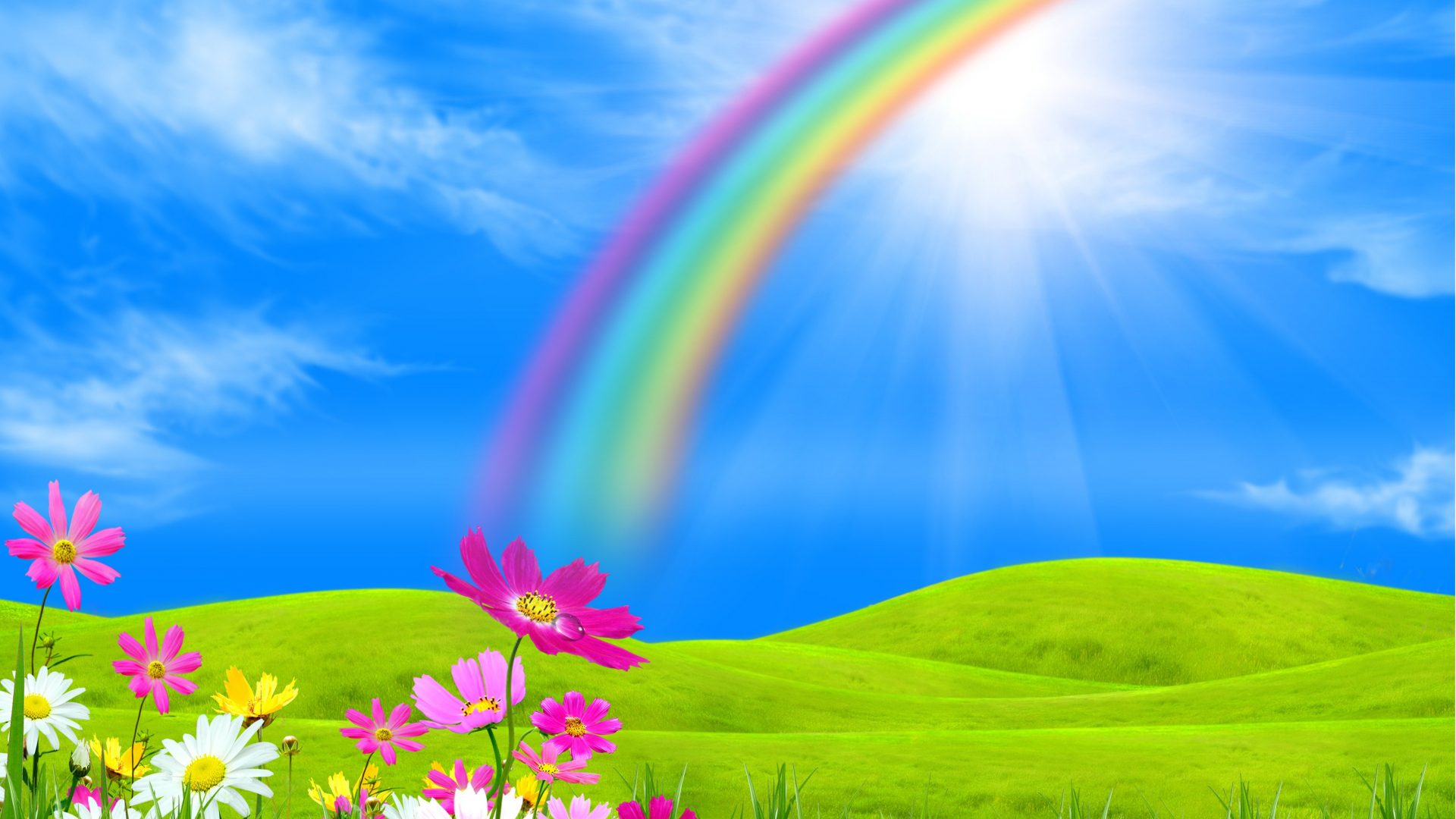 এসো  আমরাএকটি  ভিডিও দেখি
ভিডিও টিতে কিসের কথা বলা হয়েছে ?
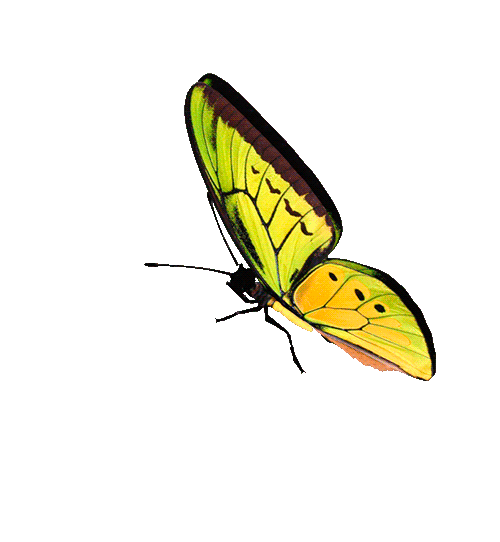 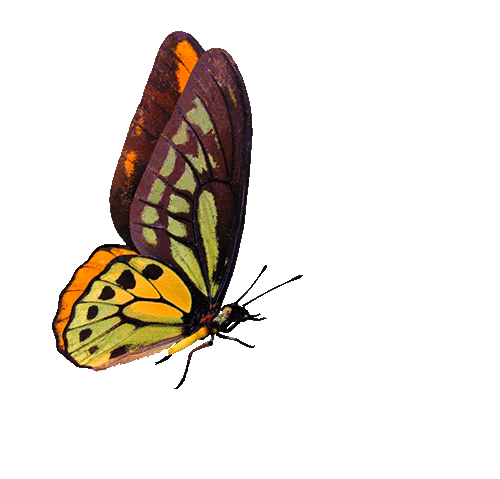 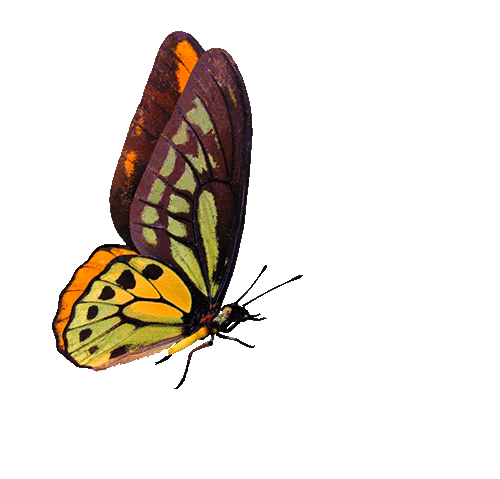 দেশের কথা
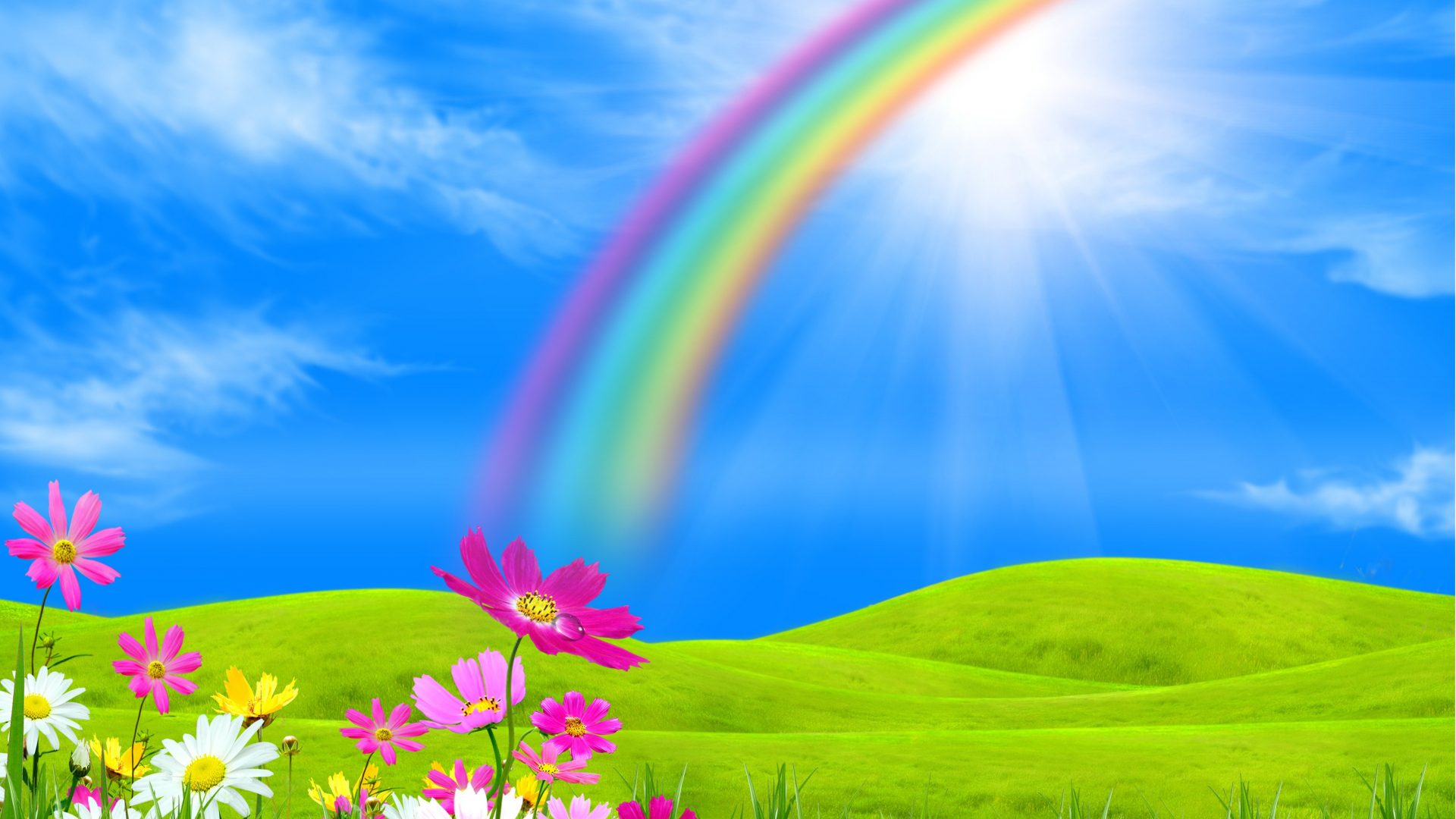 আমাদের আজকের পাঠ
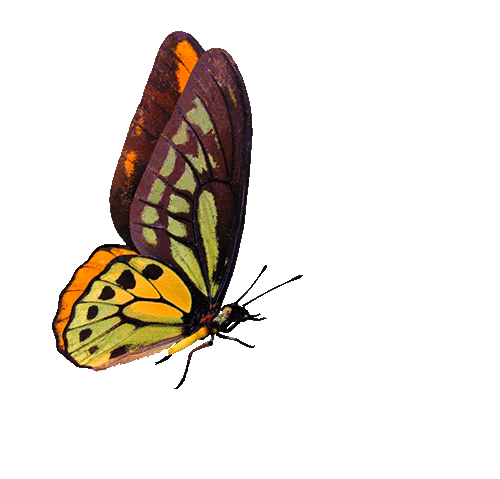 আমাদের দেশ
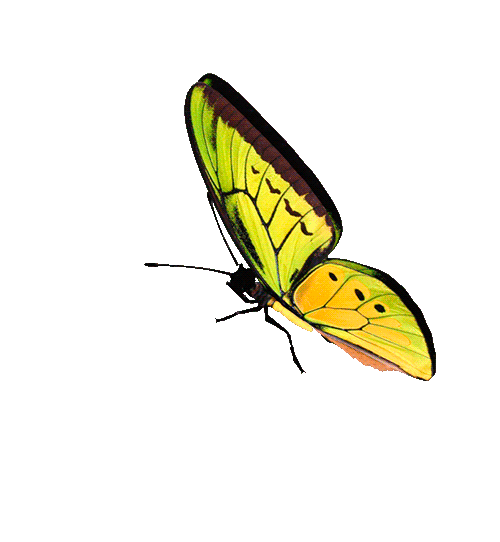 আমাদের দেশের ------- জাতীয় গাছ ।
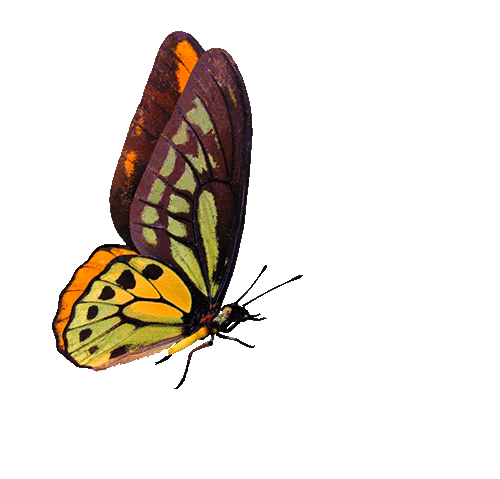 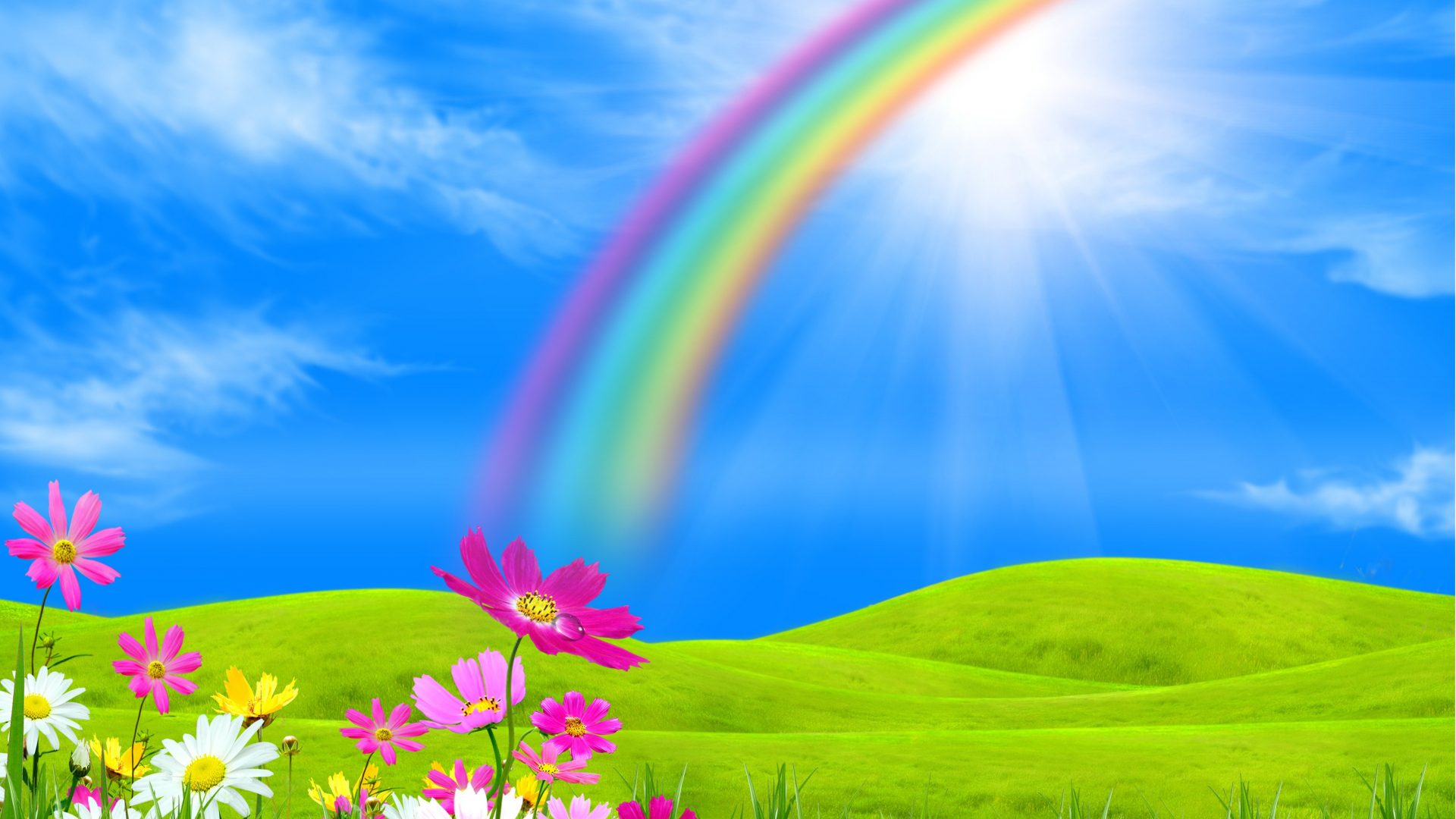 জাতীয় ফুল
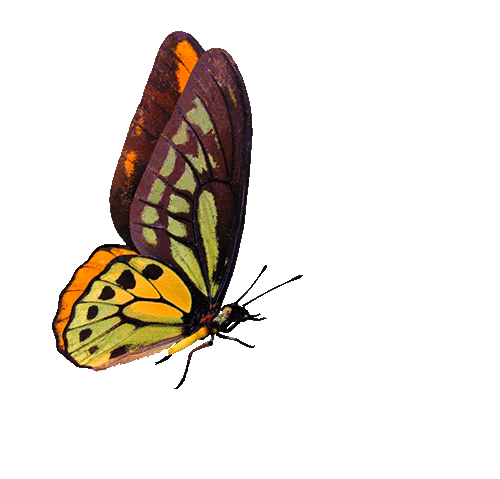 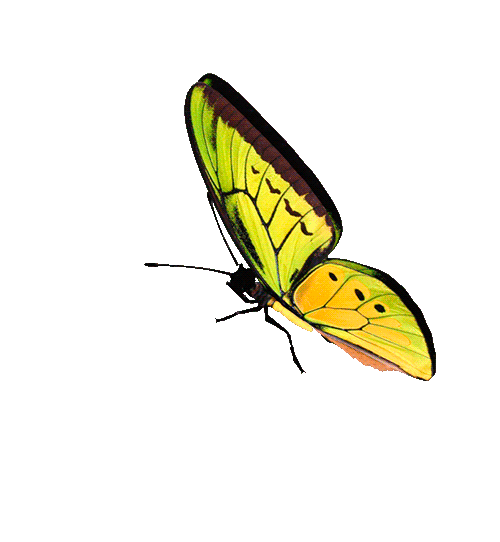 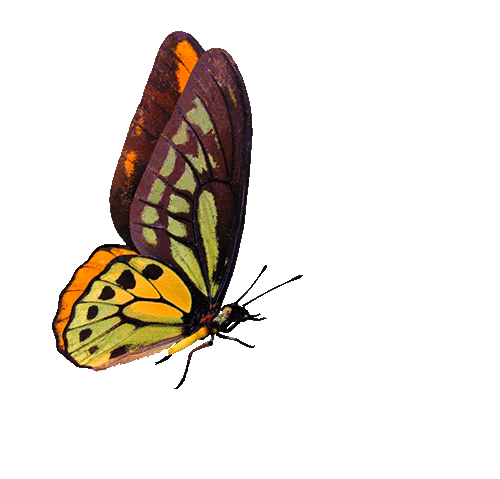 শাপলা ফুল
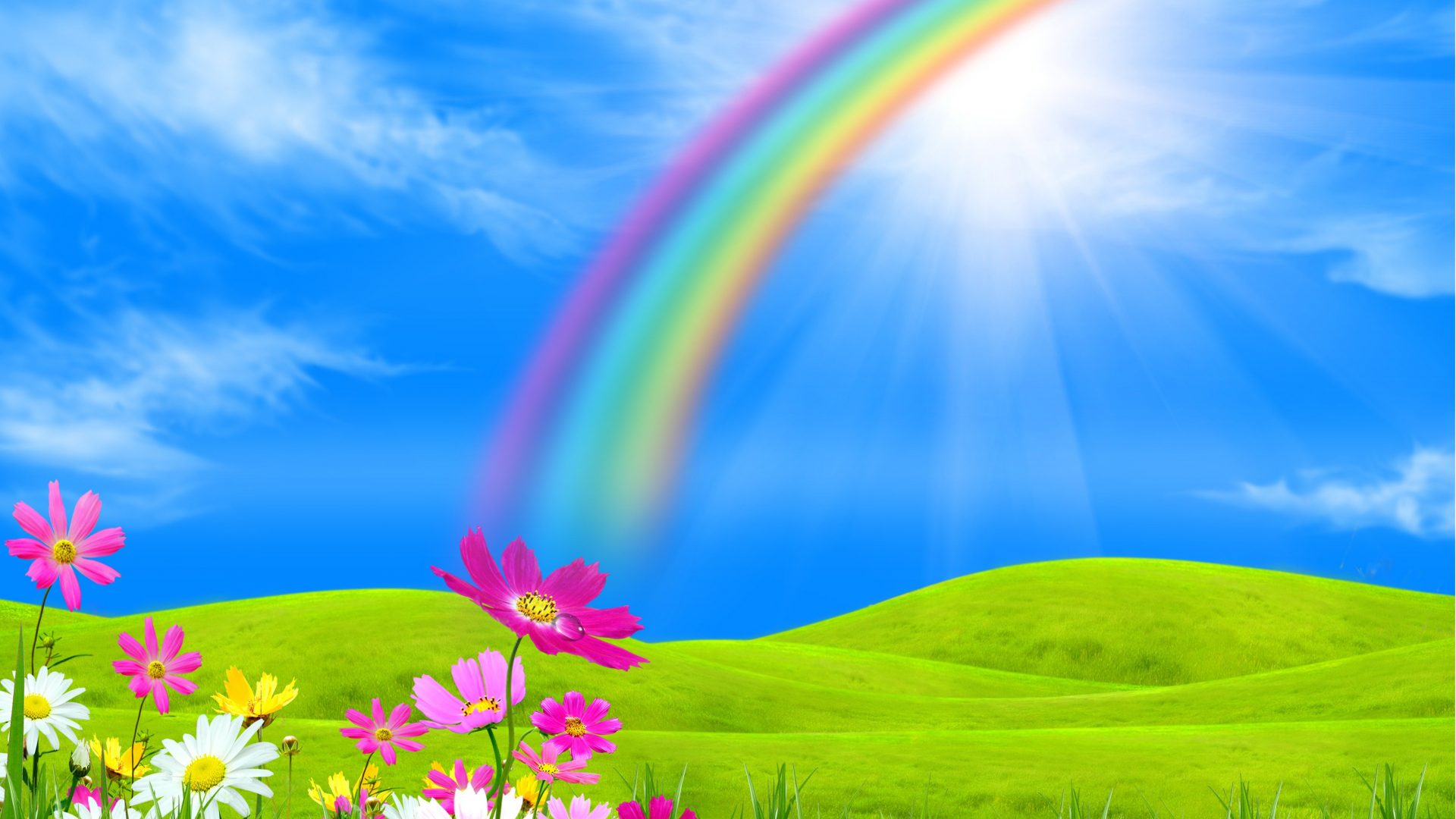 জাতীয় পাখি
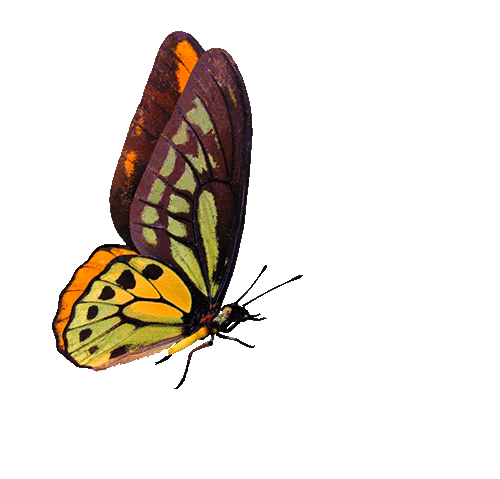 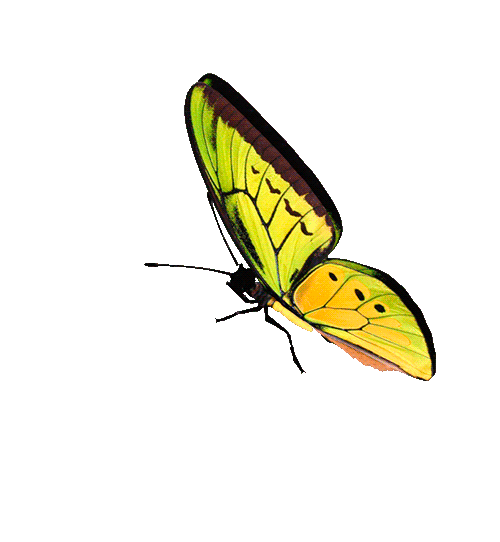 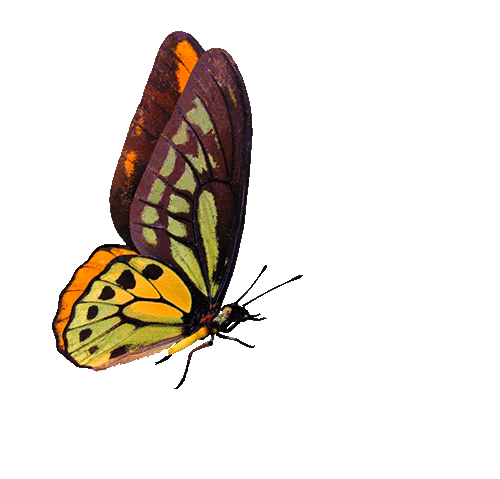 দোয়েল পাখি
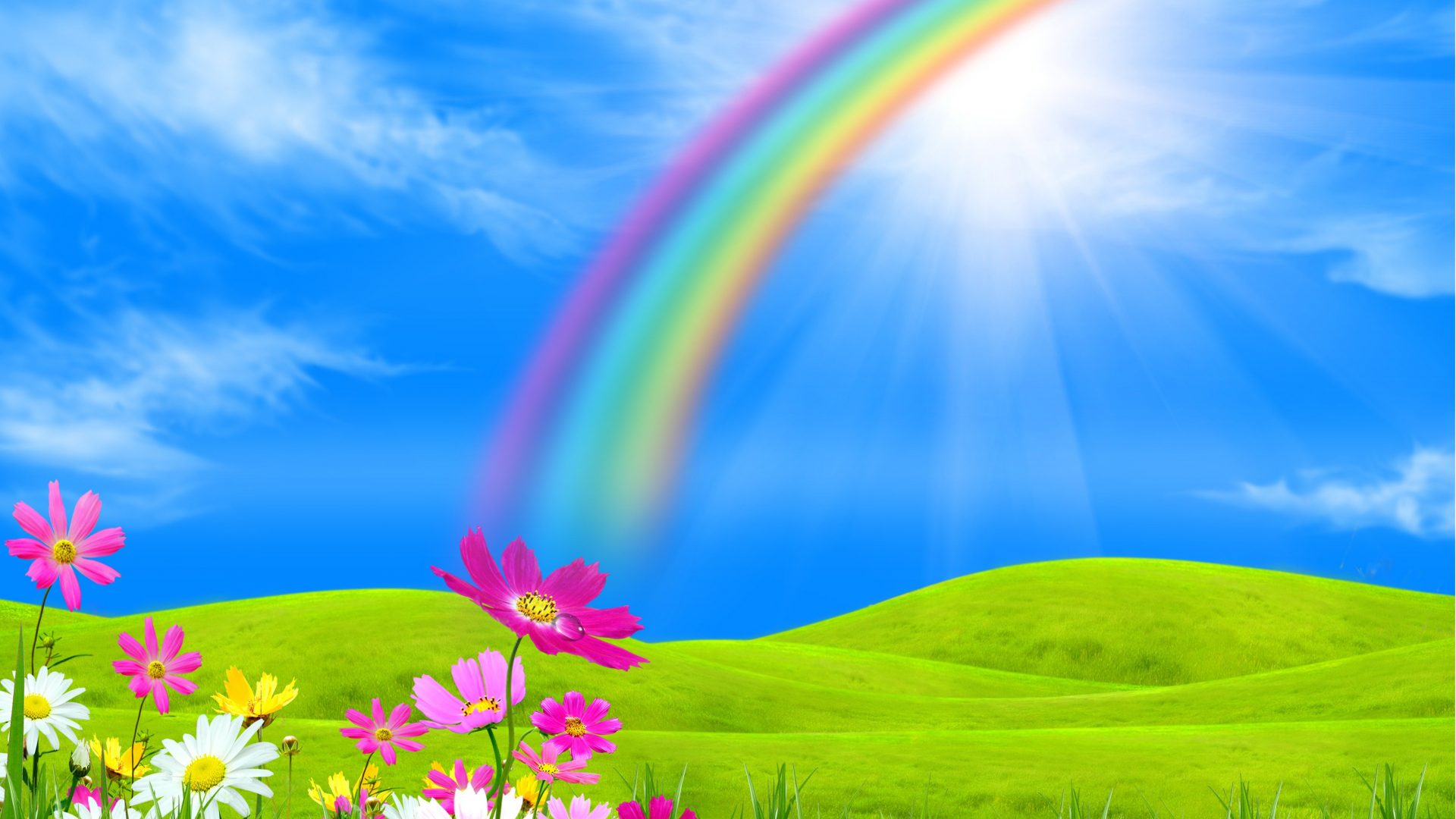 জাতীয় গাছ
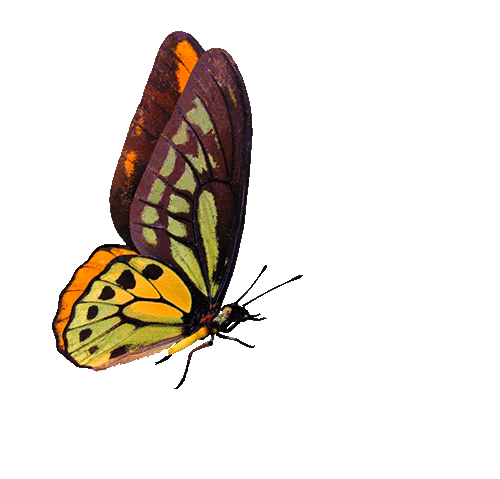 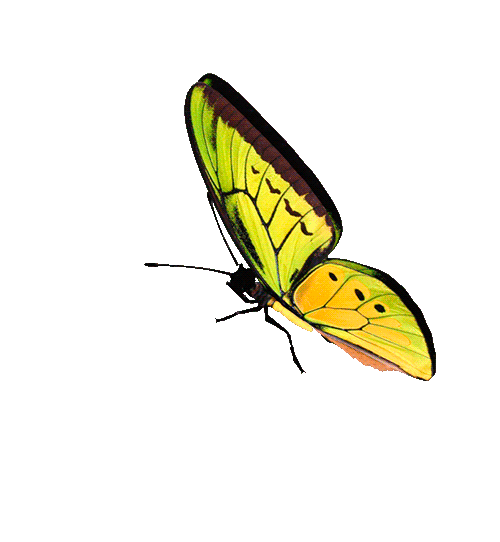 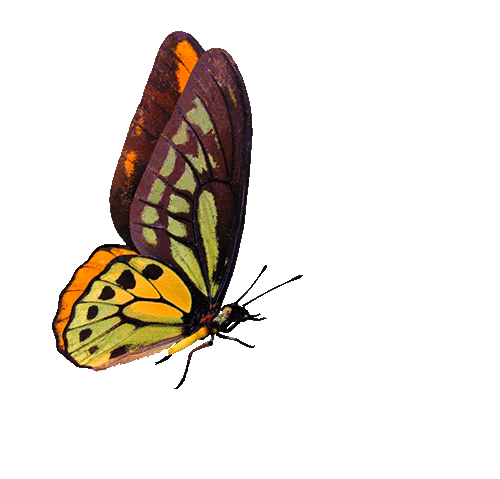 আম গাছ
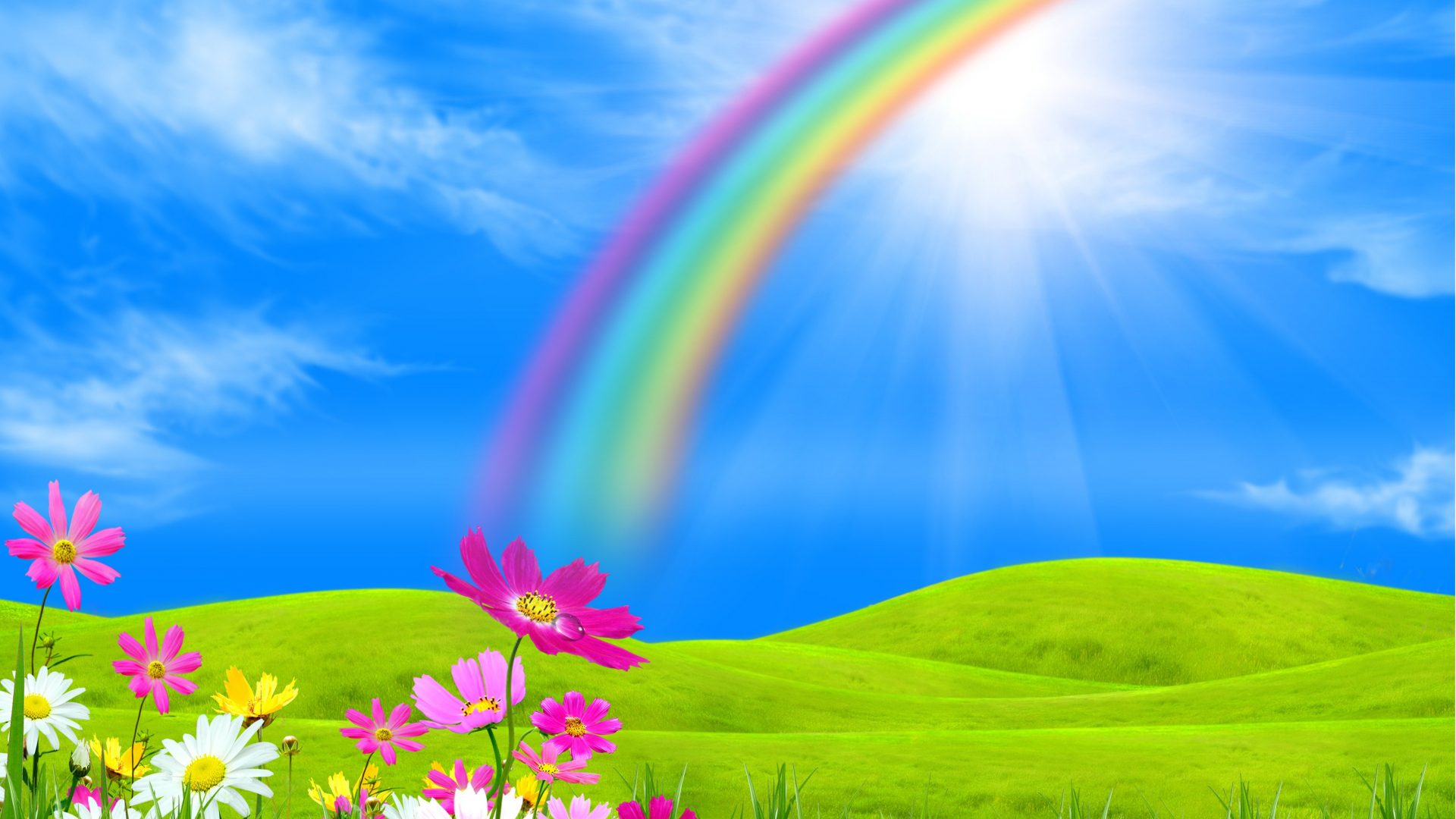 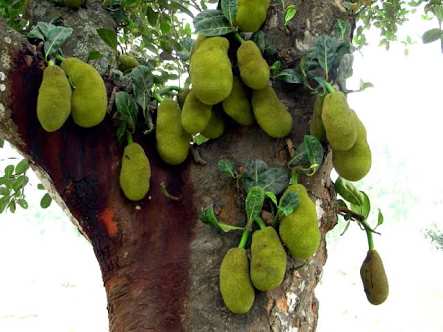 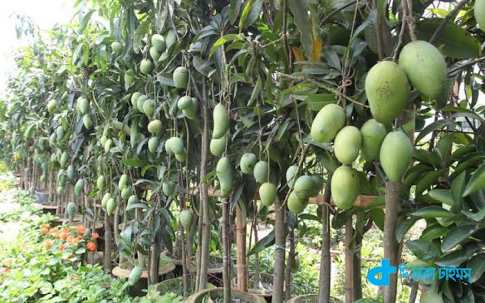 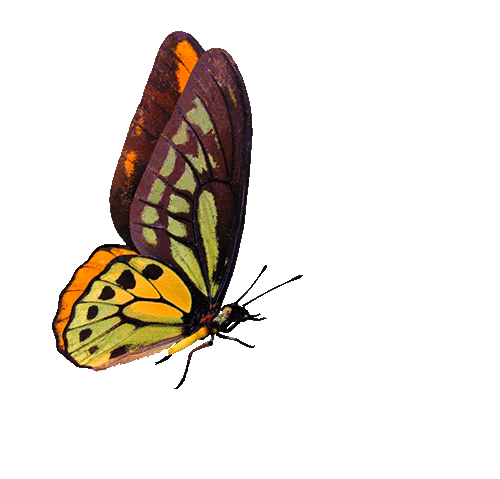 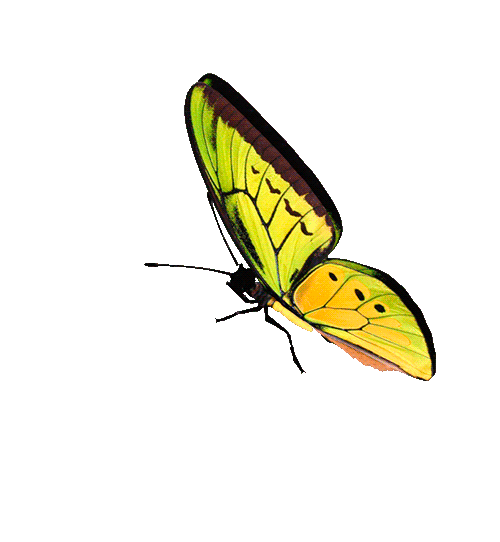 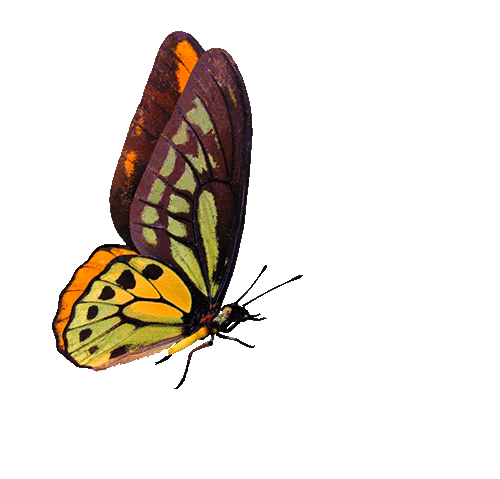 কাঁঠাল গাছ
আম গাছ
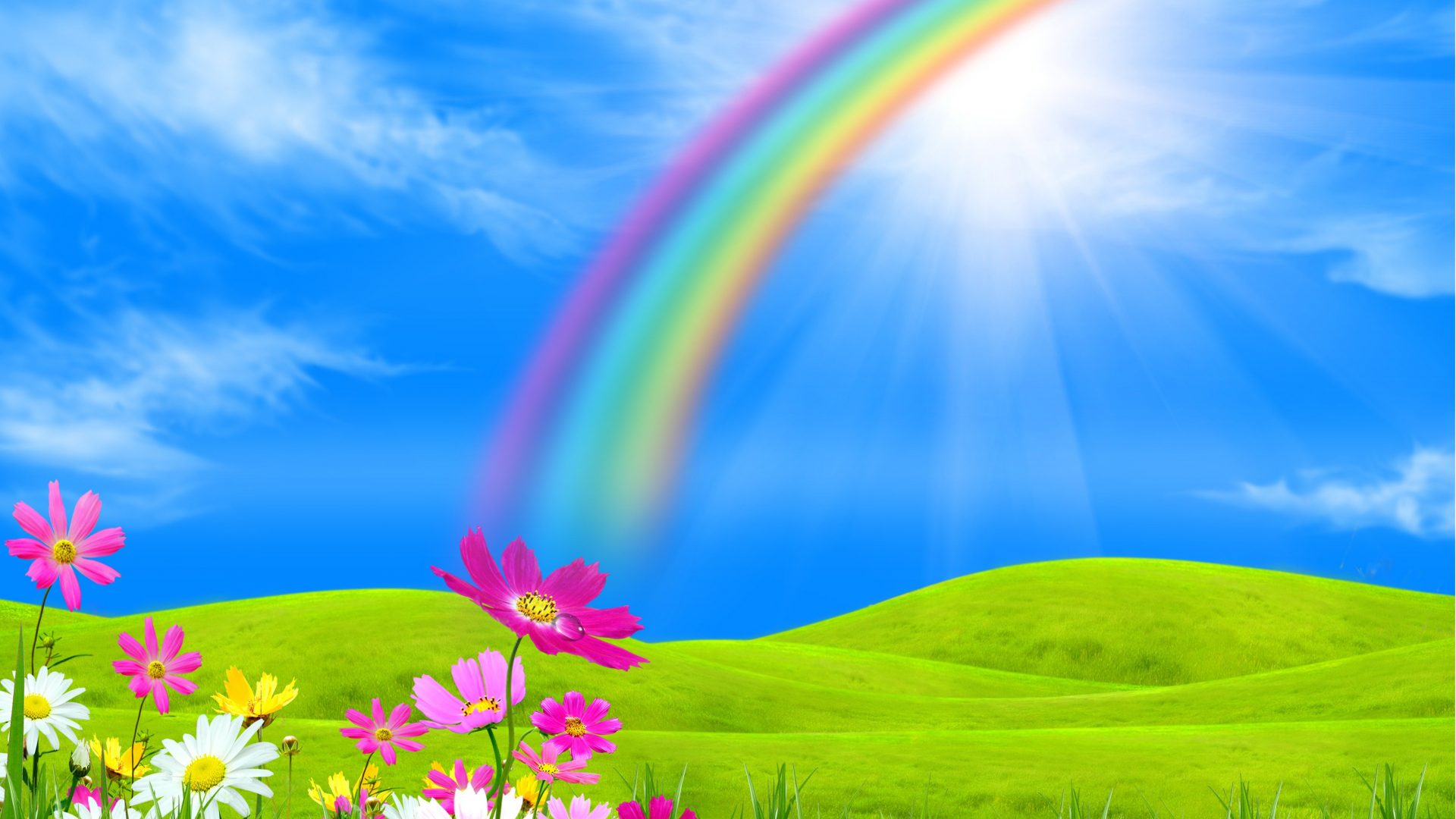 পাঠ্য  বইয়ের সাথে সংযোগ
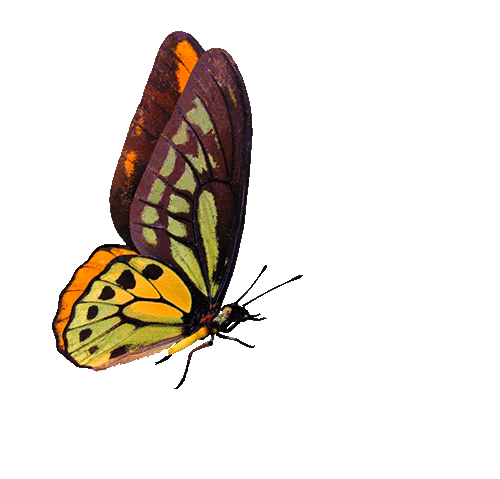 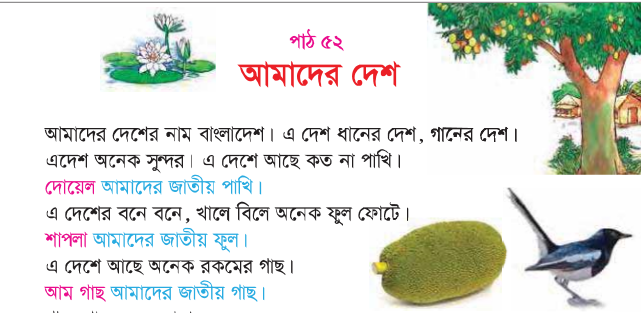 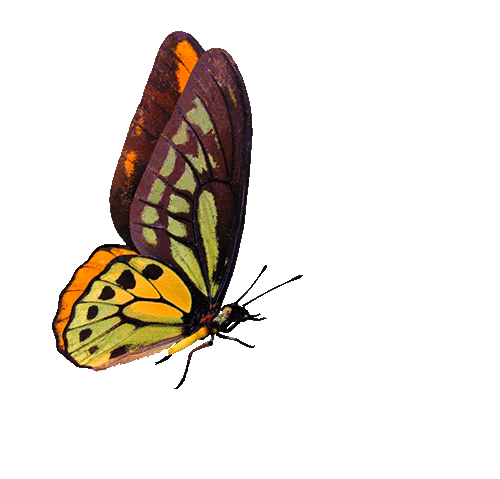 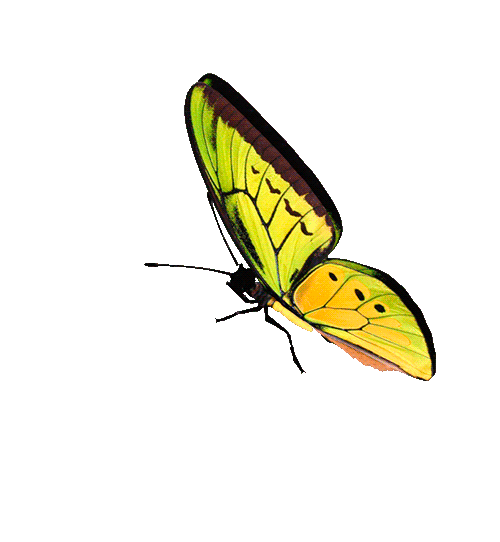 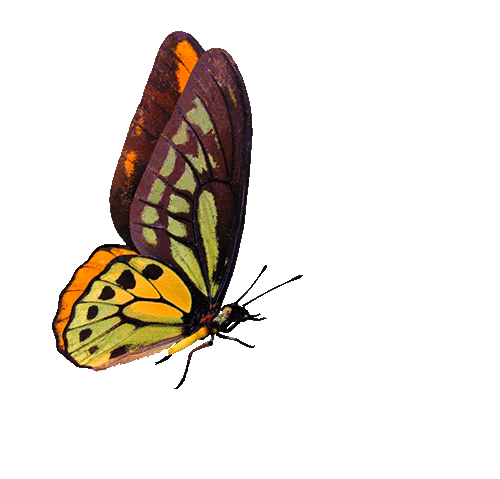 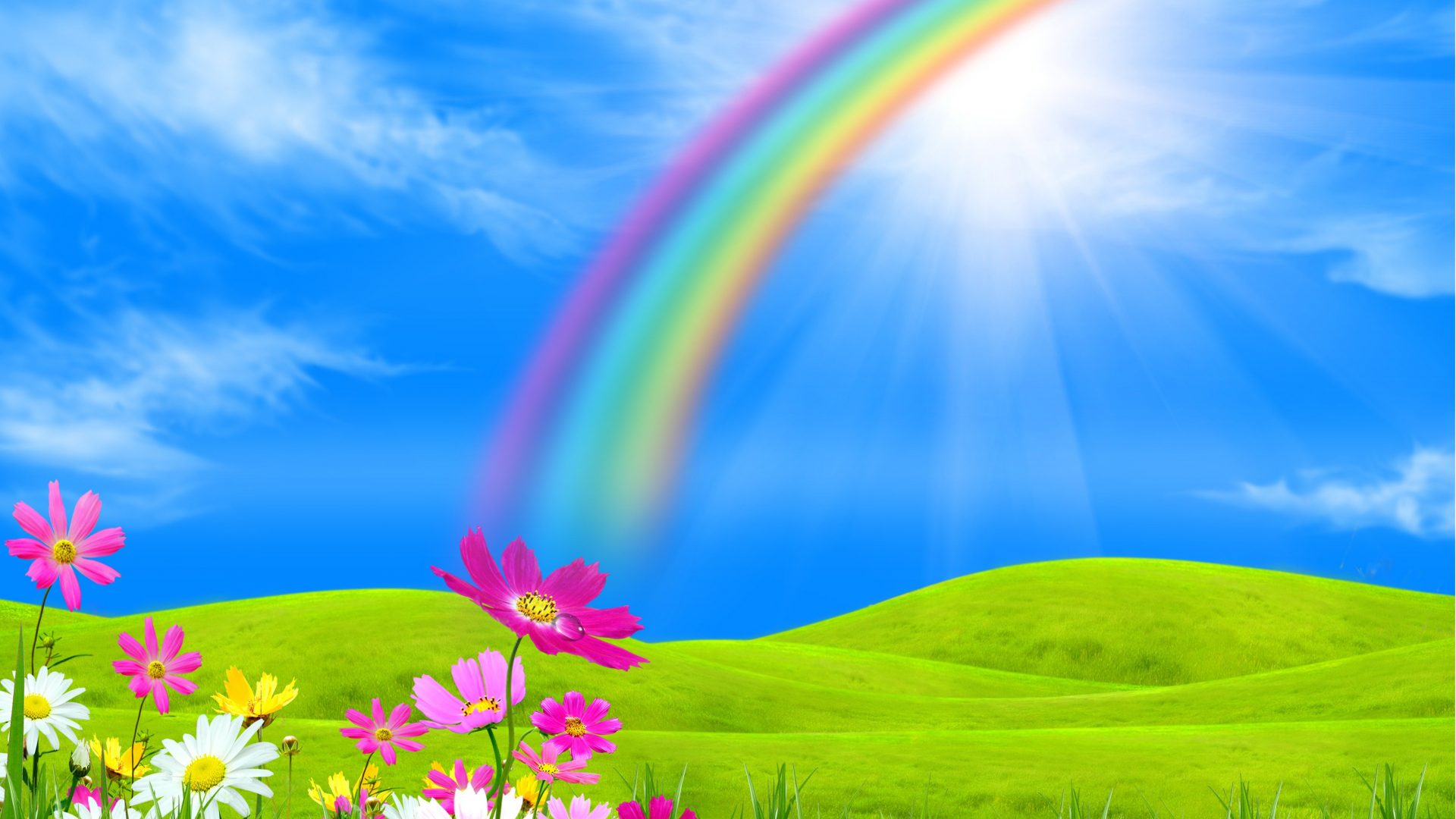 একক  কাজ
# নীচের প্রশ্নগুলোর উত্তর দাওঃ
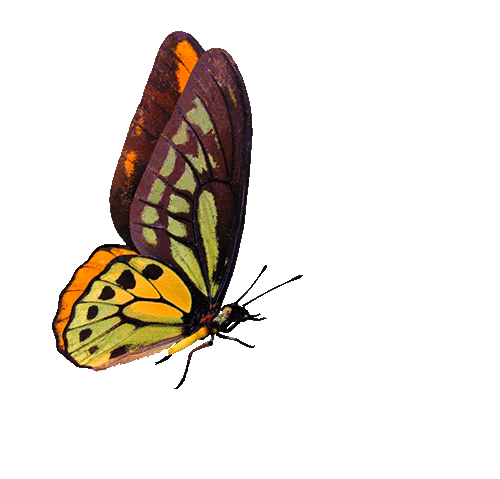 আমাদের দেশের নাম কি ? 
আমাদের জাতীয় ফুলের নাম কি?
জাতীয় পাখির নাম কি?
 

 স
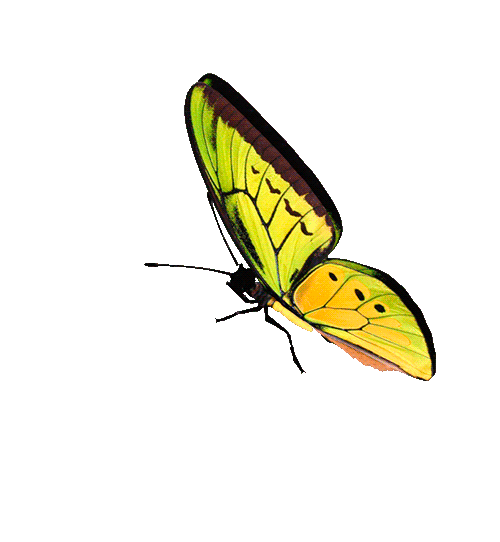 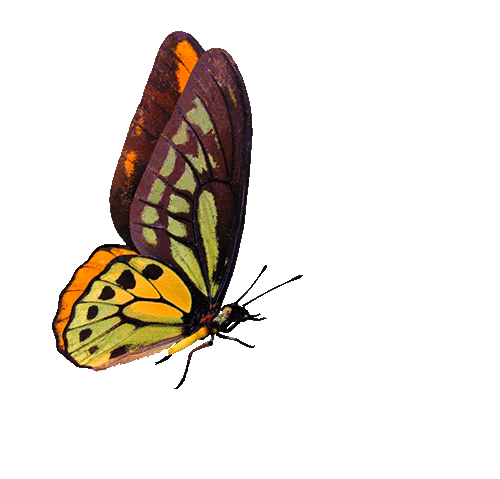 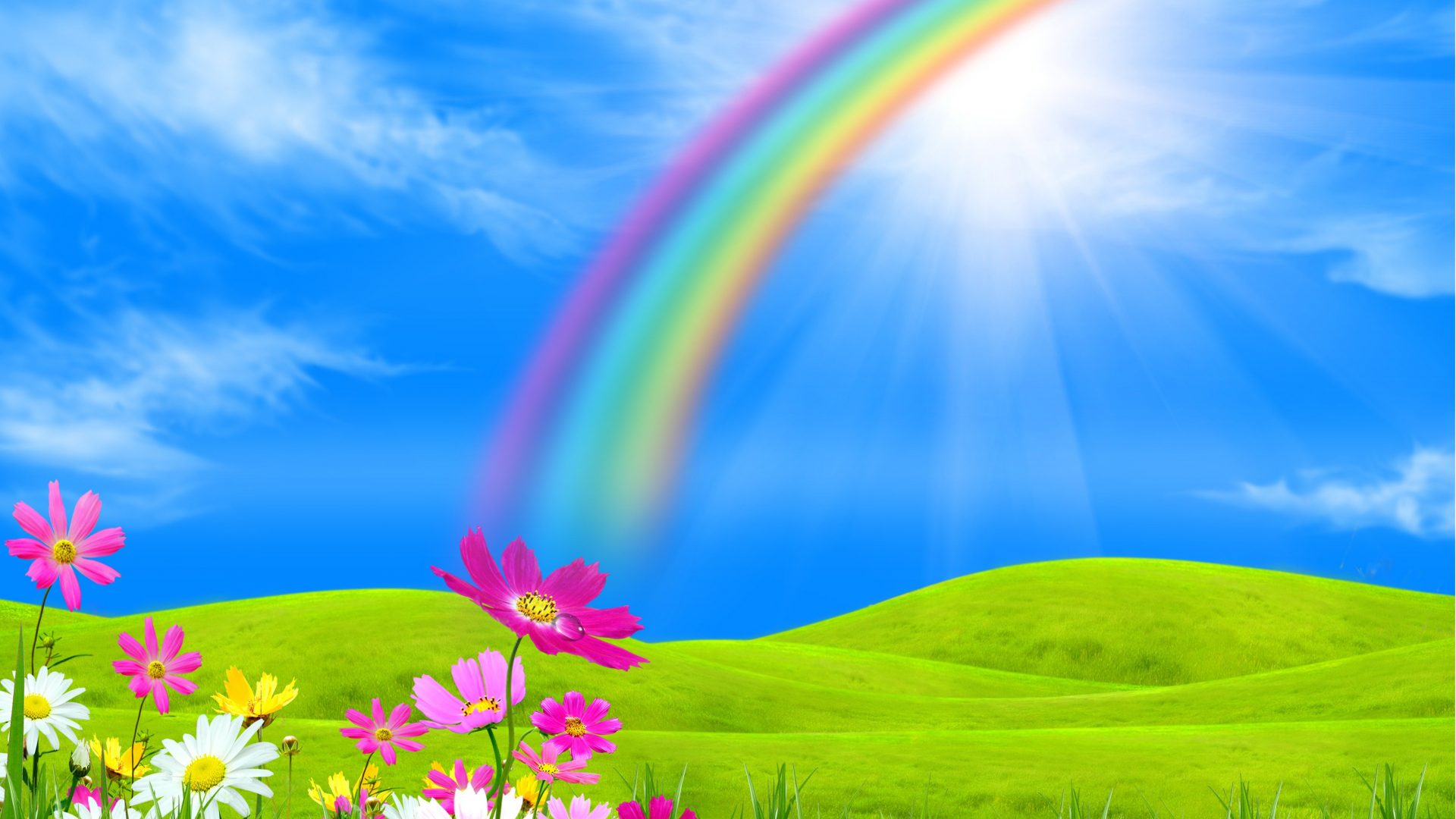 # ডান পাশের লেখার সাথে বাম পাশের ছবির  মিল  করোঃ
জোড়ায়  কাজ
জাতীয় ফুল
       

 জাতীয় পাখি


জাতীয় গাছ
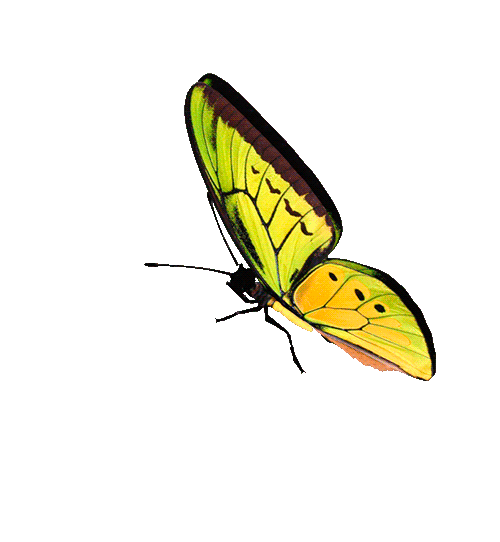 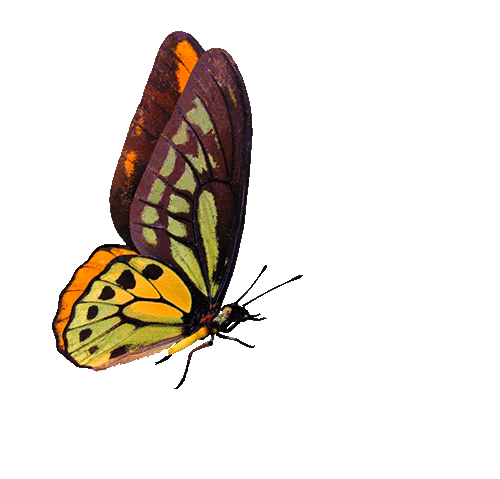 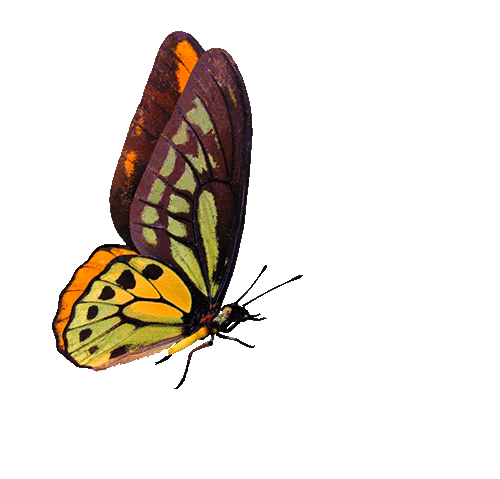 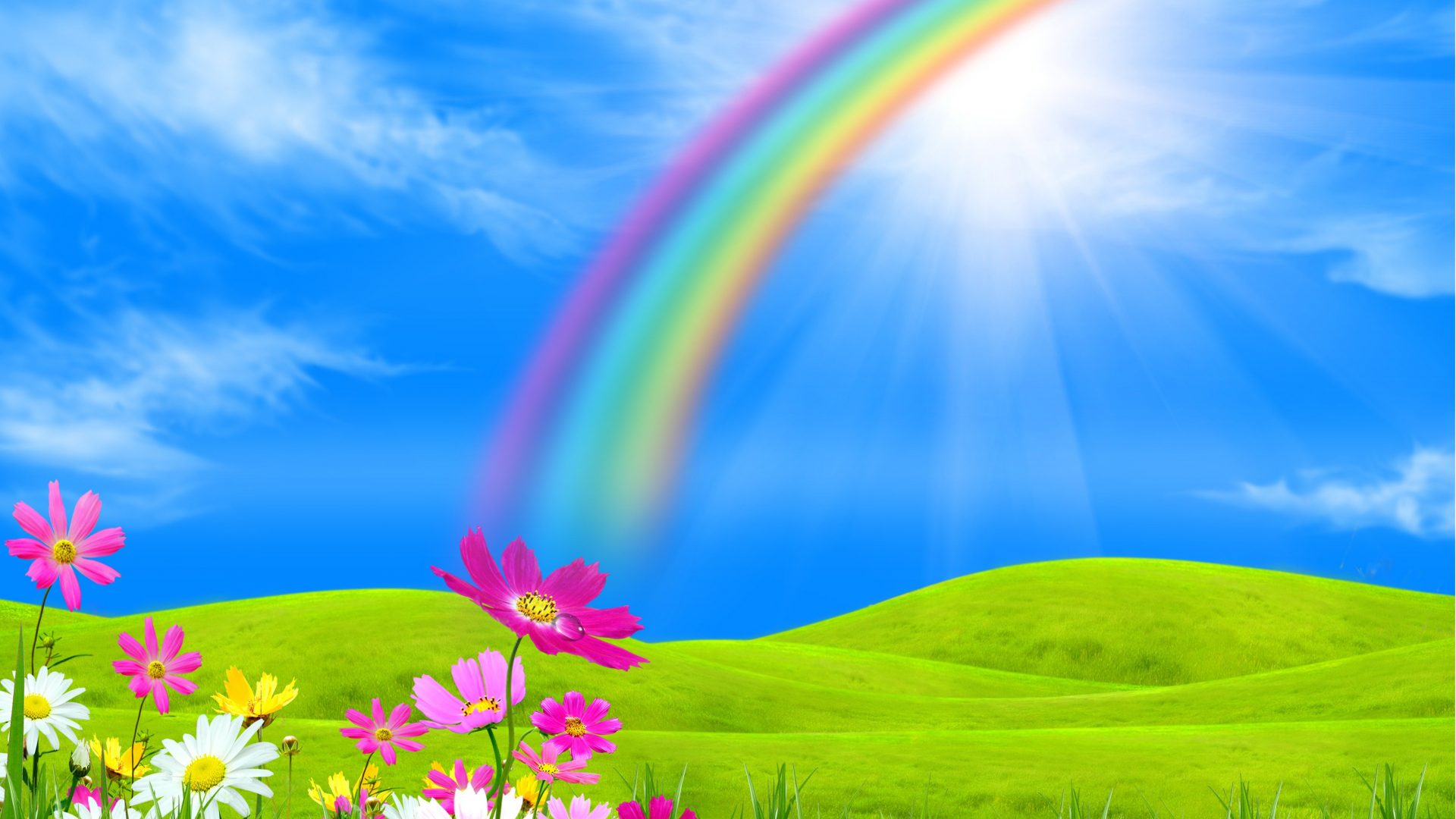 দোয়েল
শাপলা
দলীয়  কাজ
বাংলাদেশ
আমগাছ
আমাদের দেশের নাম ----------                  ।

আমাদের জাতীয় ফুলের নাম-------------     ।       

আমাদের জাতীয় পাখির নাম ------------      ।

আমাদের জাতীয় গাছের নাম ----------------।
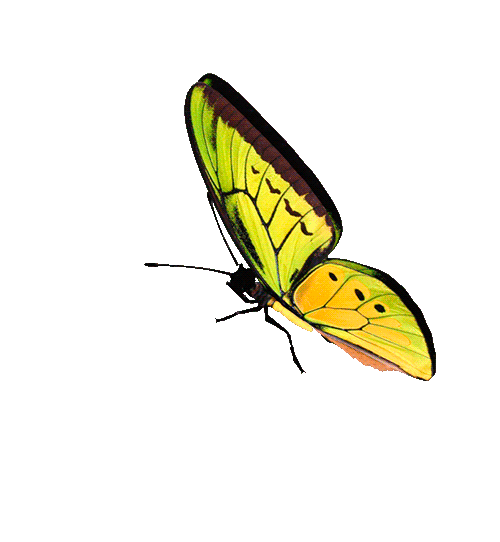 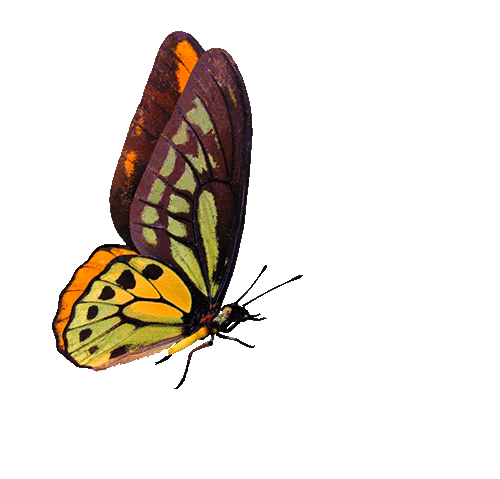 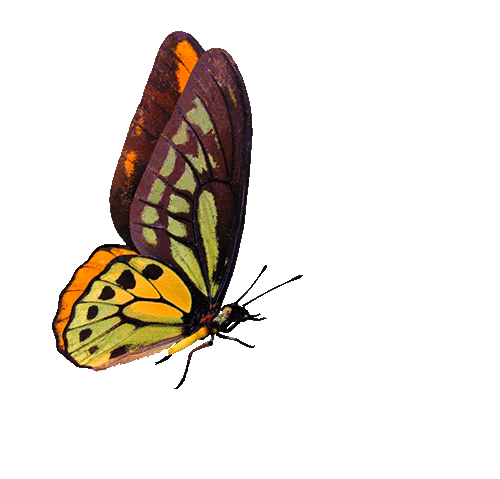 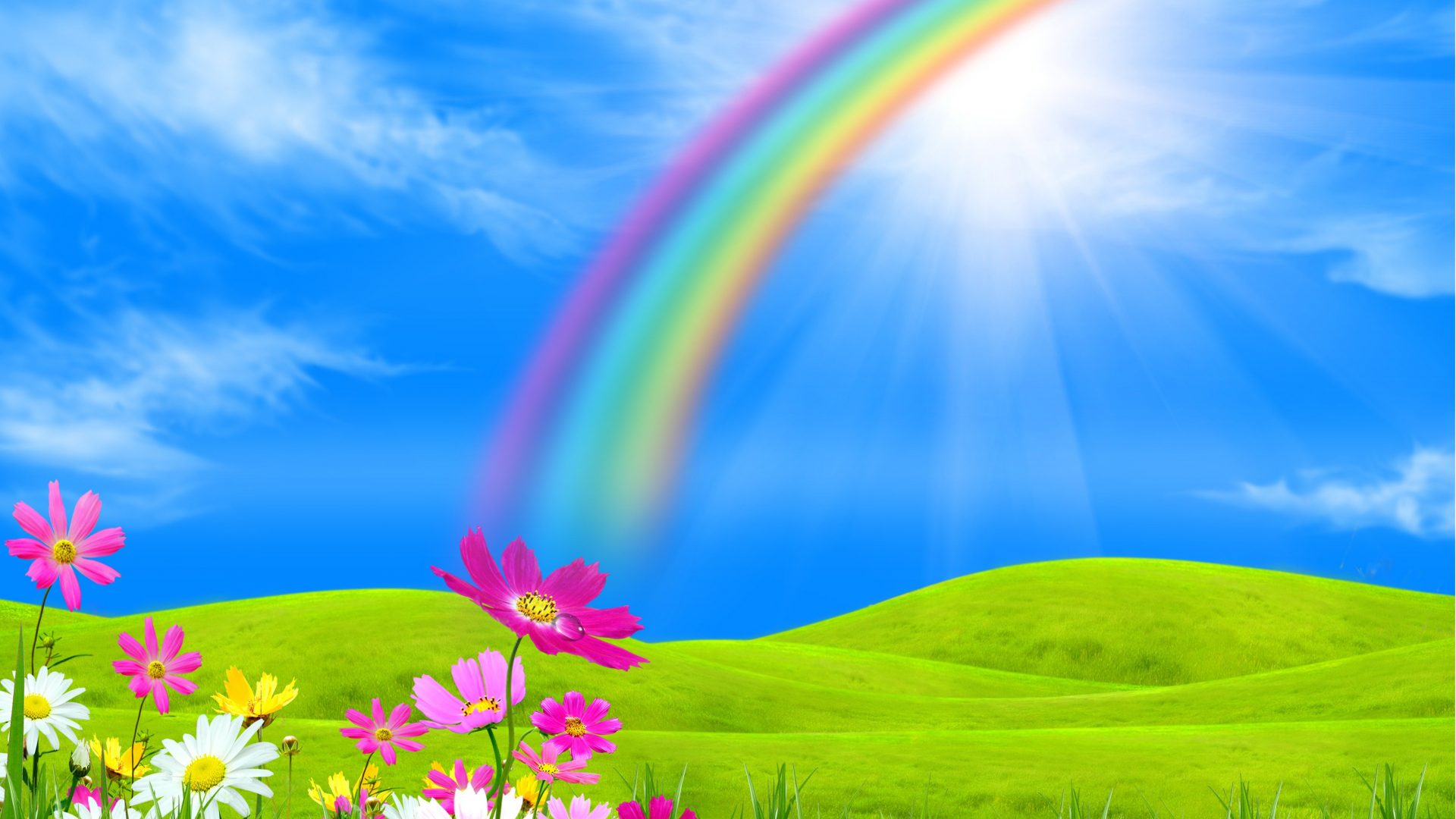 ধন্যবাদ
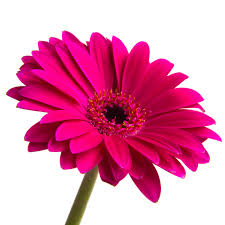 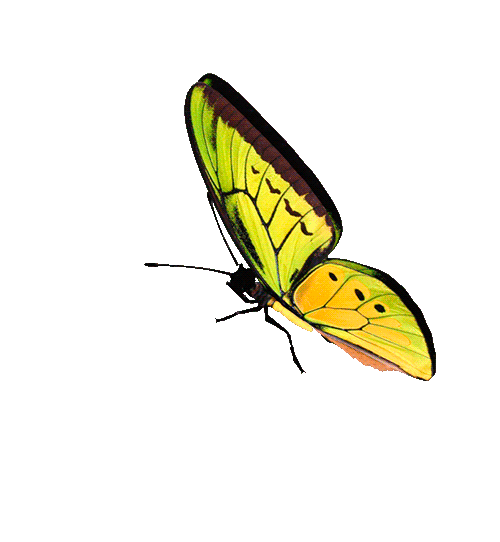 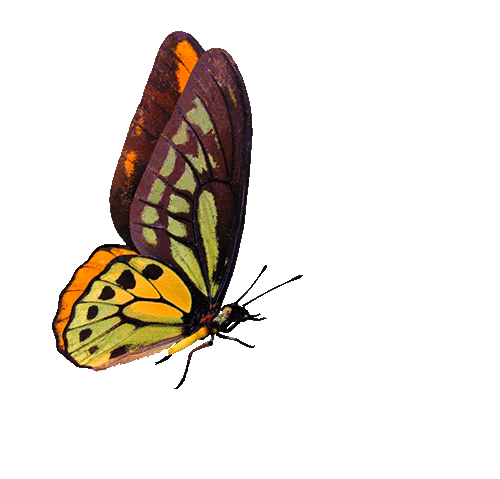 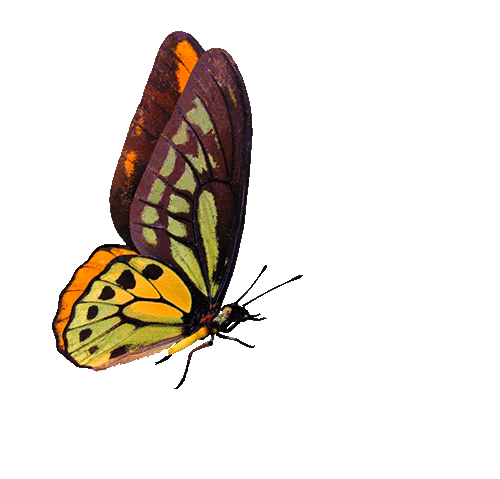